CSE 421 Winter 2025Lecture 9: Divide and Conquer
Nathan Brunelle
http://www.cs.uw.edu/421
Trominos Tiling
Given an 8x8 grid with 1 cell missing, can we exactly cover it with “trominoes”?
Can you cover this?
With these?
Trominoes Puzzle Solution
What about larger boards?
Trominoes Puzzle Solution
Divide the board into quadrants
Trominoes Puzzle Solution
Place a tromino to occupy the three quadrants without the missing piece
Trominoes Puzzle Solution
Each quadrant is now a smaller subproblem
Trominoes Puzzle Solution
Solve Recursively
Divide and Conquer
Trominoes Puzzle Solution
Divide and Conquer (Trominoes)
10
Divide and Conquer (Merge Sort)
5
5
2
2
1
8
5
5
2
2
8
8
4
9
1
5
1
4
4
8
4
1
9
9
9
11
Divide and Conquer (Running Time)
12
Closest Pair of Tomatoes
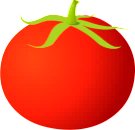 2
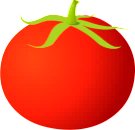 5
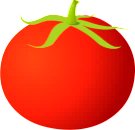 4
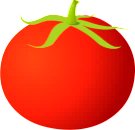 6
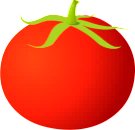 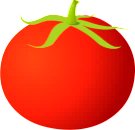 7
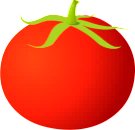 3
Closest Pair of Points
Closest Pair of Point D&C Idea
15
Closest Pair: Base Cases
16
Closest Pair: First Idea
Combine:
Return the closer of the left pair and the right pair
17
Closest Pair: First Idea - Problem
Combine:
Find the closest pair crossing the middle
Return the closest of the left, right, and crossing pairs
18
Finding the Closest Crossing Pair – 1st Idea
Combine:
Find the closest pair crossing the middle
Return the closest of the left, right, and crossing pairs
Procedure:
For each point on the left, find its closest point on the right
Save the closest seen as the crossing pair
19
Finding the Closest Crossing Pair – 2nd Idea
Combine:
Find the closest pair crossing the middle
Return the closest of the left, right, and crossing pairs
Observation:
We only care about crossing pairs that might be closer than left and right
Ignore points too far from the divide
20
Problem with the 2nd Idea
Combine:
Find the closest pair crossing the middle
Return the closest of the left, right, and crossing pairs
Observation:
We only care about crossing pairs that might be closer than left and right
Ignore points too far from the divide
Problem:
We could still exceed our budget!
21
Finding the Closest Crossing Pair – 3rd Idea
Combine:
Find the closest pair crossing the middle
Return the closest of the left, right, and crossing pairs
22
Divide and Conquer (Closest Pair of Points)
Surprisingly, This works!
Why is 7 enough?
25
Full Algorithm